Good food
Bad food
 cards
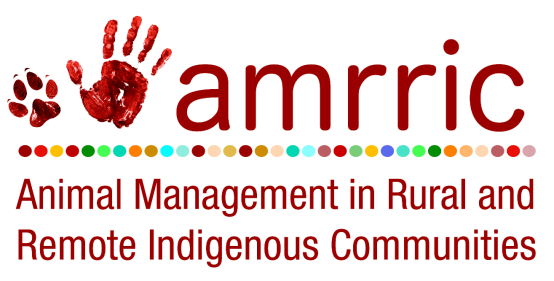 Ph (08) 89481768	 P.O.Box 1464, NIGHTCLIFF, NT, 0814        www.amrric.org
[Speaker Notes: This activity aims to teach students what to feed and what not to feed dogs.]
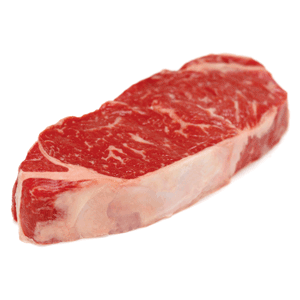 [Speaker Notes: Meat is good to feed dogs. It contains protein and fat for dogs to put on weight. It also helps mend sores and fight sickness and disease, such as mites. Iron in meat makes blood stronger.]
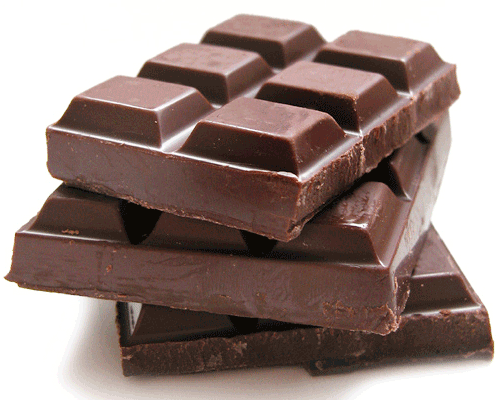 [Speaker Notes: Chocolate is bad for dogs as it can make them sick.]
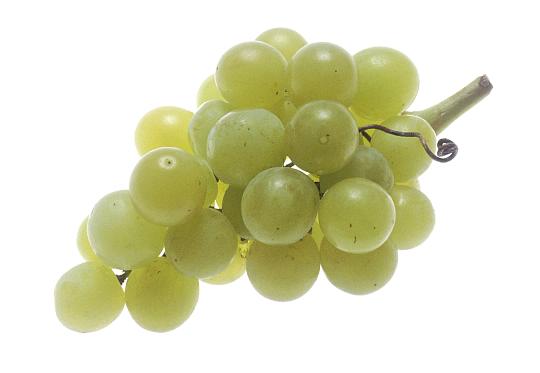 [Speaker Notes: Grapes can make dogs sick, so grapes are bad for dogs.]
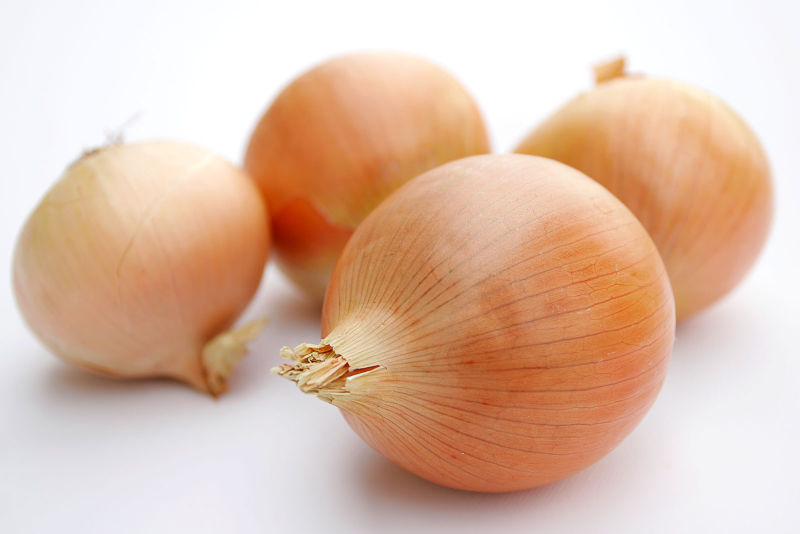 [Speaker Notes: Onions are bad for dogs and can make them sick.]
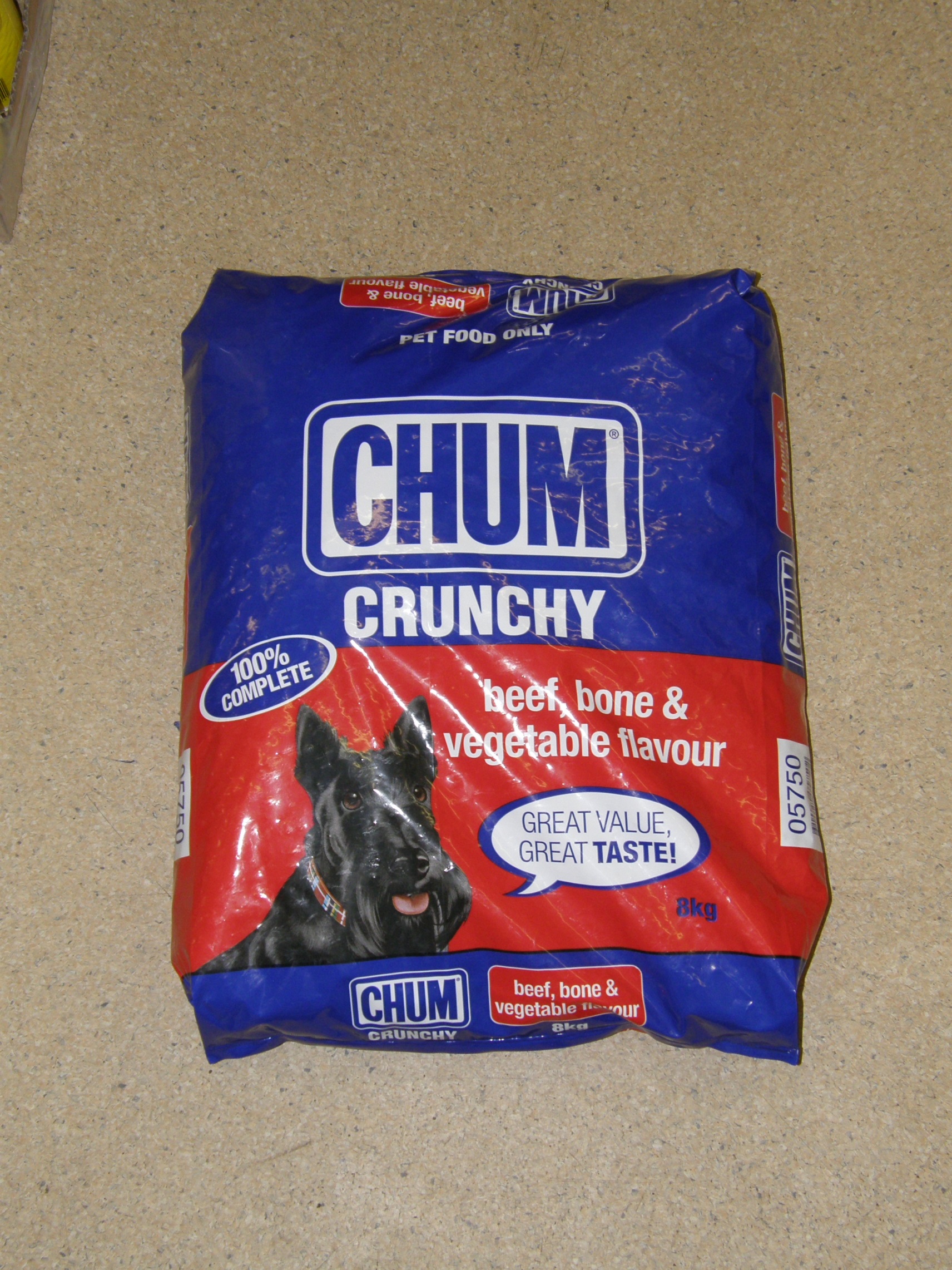 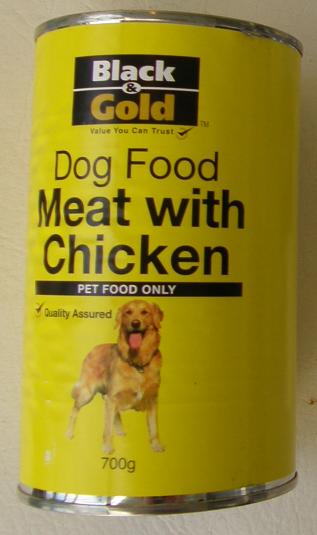 [Speaker Notes: Tinned and dry foods have the right amount of protein, vitamins, minerals and energy to keep dogs healthy. Tinned and dry foods are good for dogs.]
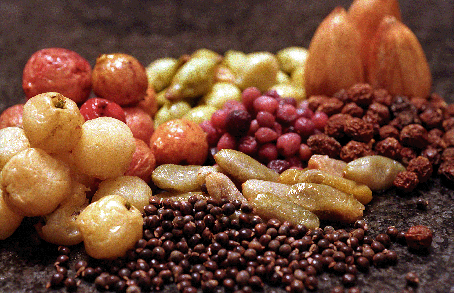 [Speaker Notes: Bush tucker is good for dogs to eat. They have vitamins and carbohydrates for energy and to fight sickness.]
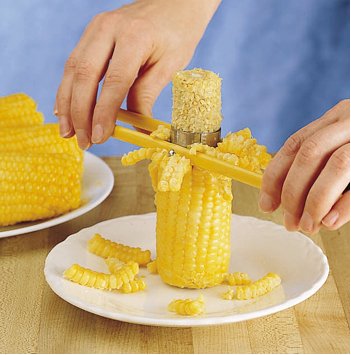 [Speaker Notes: Corn cobs can be bad for dogs because they can get stuck in the dogs throat and hurt the dog.]
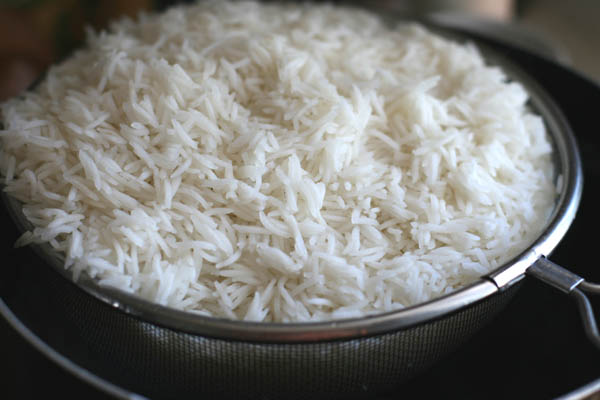 [Speaker Notes: Rice is good for dogs because it contains carbohydrates for energy. It makes them full and helps put on weight.]
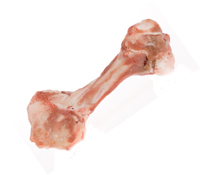 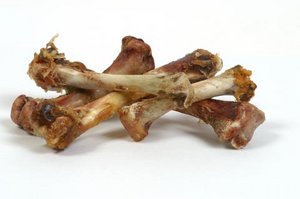 [Speaker Notes: Bones contain calcium which is important in making bones and teeth grow well. However, chicken bones are brittle and can break into sharp shards that can hurt the inside of the dogs gut.]
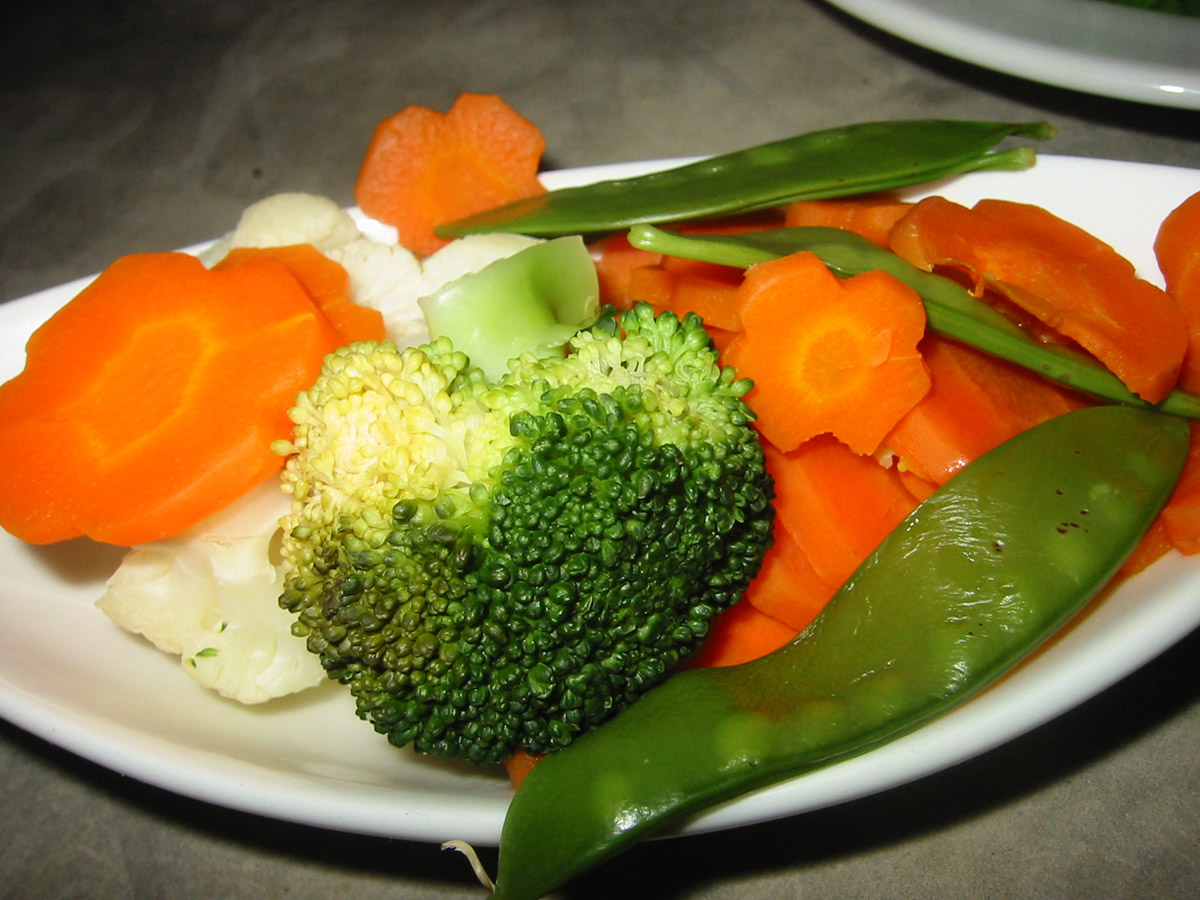 [Speaker Notes: Vegetables are important for dogs to eat. Vegetables have vitamins and carbohydrates for energy and to fight sickness.]
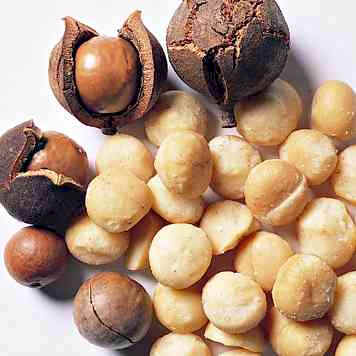 [Speaker Notes: Macadamia nuts can make dogs sick so do not feed dogs macadamia nuts.]
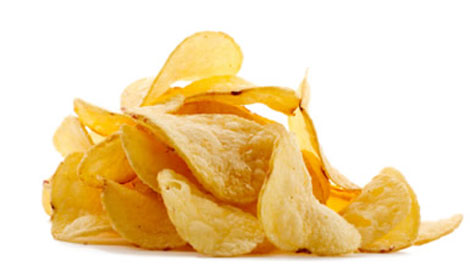 [Speaker Notes: Too much junk food, like chips, can be bad for dogs. Dogs can eat junk food sometimes, but not all the time.]
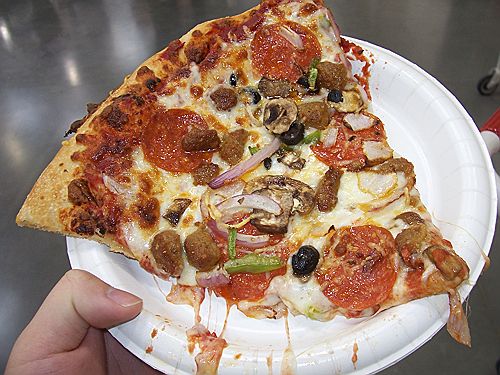 [Speaker Notes: Too much junk food, like pizza, can be bad for dogs. Dogs can eat junk food sometimes, but not all the time.]
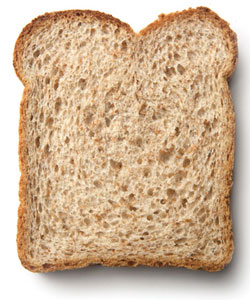 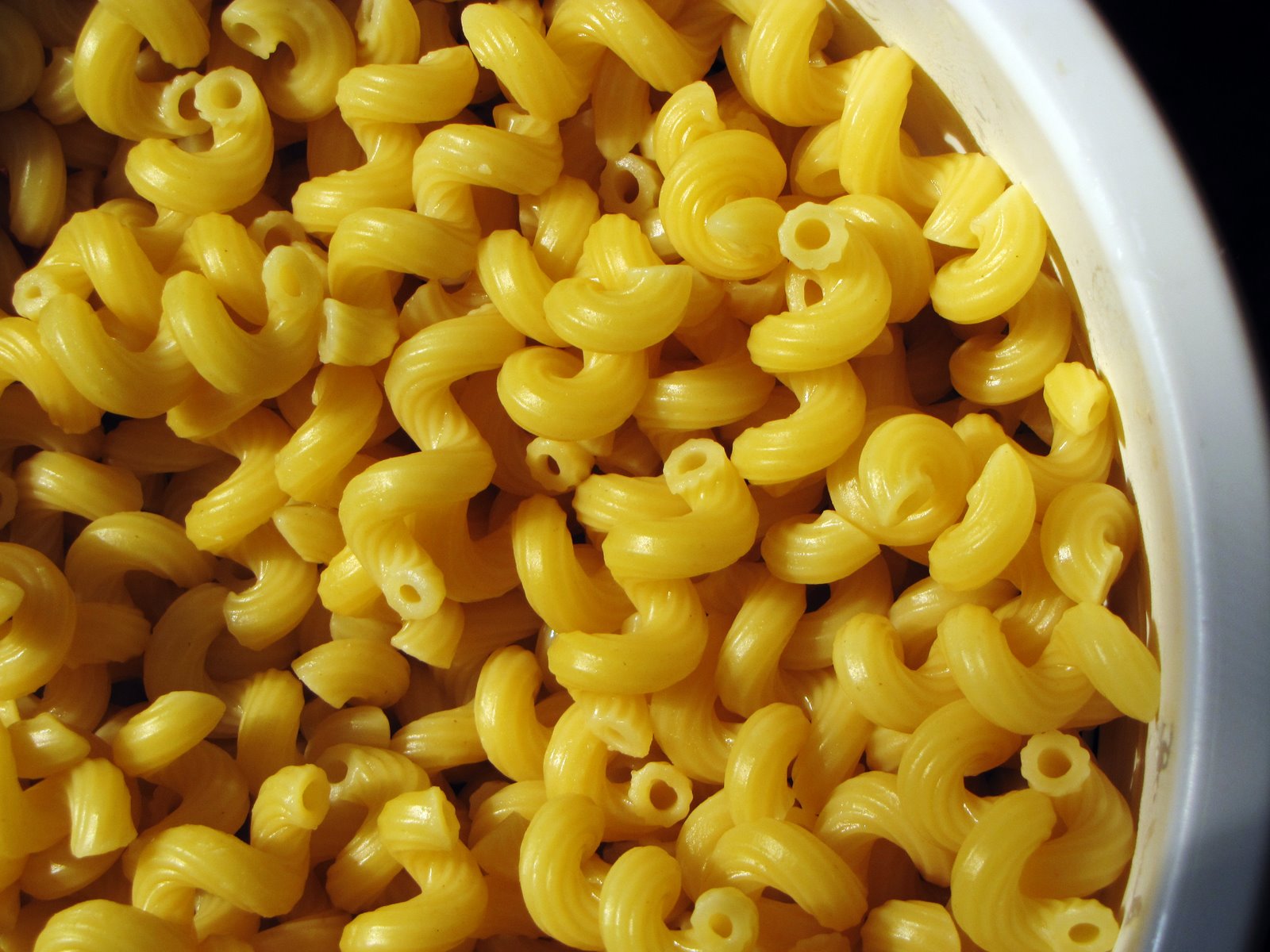 [Speaker Notes: Bread and Pasta are good for dogs. They contain carbohydrates for energy. They make dogs full and helps put on weight.]
Good Food:
Meat
Dog Food
Bush Tucker
Corn Kernels
Rice
Raw bones
Vegetables
Bread
Pasta

Bad Food:
Chocolate
Grapes
Onion
Corn Cob
Cooked bones
Macadamia nuts

Sometimes ok:
Chips
Pizza
Junk food